Reunión annual del titulo I


Sunset Elementary School
16 de septiembre de 2022
Reunión virtual
Los programas de título I pueden ayudar a:
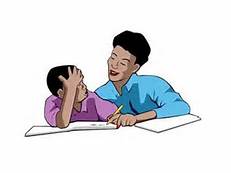 Que los niños mejoren en la escuela y se sientan mejor consigo mismos

Que los maestros comprendan las necesidades y preocupaciones de los estudiantes y padres

Que los padres entiendan a su hijo y participen más en la educación del niño
Que es una escuela Titulo I?
Ser una escuela de Título I significa recibir fondos federales (título I dólares) para complementar los programas existentes en la escuela.  Estos dólares se utilizan para...
Identificar a los estudiantes que experimentan dificultades académicas y proporcionar asistencia oportuna para ayudar a estos estudiantes a cumplir con las desafiantes normas de contenido del estado.
Comprar/Pagar personal/programas/materiales/suministros complementarios
Realización de reuniones de participación de los padres/capacitaciones/actividades
Reclutamiento/contratación/retención de profesores altamente cualificados

Ser una escuela de título I también significa compromiso familiar y los derechos de los padres.
Los fondos del título I
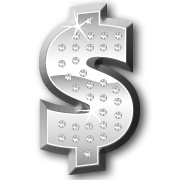 Cualquier agencia educativa local (distrito escolar) con una asignación de título I superior a $500.000 está obligada por ley a apartar el 1% de su asignación de título I para la participación de los padres.

De ese 1%, el 10% puede reservarse en el distrito escolar para iniciativas de todo el sistema relacionadas con el compromiso familiar.  El 90% restante debe asignarse a todas las escuelas del título I en el distrito.  Por lo tanto, cada escuela de título I recibe su porción del 90% para implementar el compromiso familiar de nivel escolar.

Usted, como padre del título I, tiene derecho a participar en la forma en que se gasta este dinero.
Asistencia de toda la escuela o dirigida
2022-2023 Metas escolares
En el informe CCRPI 2022, aumente el indicador de 
rendimiento CCRPI en lectura y matemáticas en un 3 por 
ciento.
El enfoque para la lectura es:
K-1: Fonética y decodificación
1-5: Fluidez de lectura y comprensión de lectura
El enfoque para las matemáticas es:
K-5: Fluidez de las tablas
Plan de Mejora de la escuela
Equipo de planificación
Evaluación de las necesidades
Metas estratégicas
Estrategias basadas en la investigación.
Evaluación del plan
Plan de mejora de la escuela
Evaluaciones académicas de los estudiantes.
Información sobre niveles de competencia.
Asistencia adicional proporcionada a estudiantes con dificultades.
Coordinación e integración de fondos y programas federales.
Estrategias de participación familiar, incluida la política de participación familiar de la escuela.
evaluaciones
Los maestros darán una variedad de pruebas en el salón de clases para determinar la comprensión de los estudiantes del plan de estudios que se enseña y tomar decisiones sobre la próxima instrucción.
 Además de las pruebas regulares desarrolladas por el maestro, nuestro sistema también proporcionará las siguientes pruebas / evaluaciones:
K: GKIDS durante todo el año
1er y 2do grados: Evaluaciones a nivel del sistema durante todo el año
Reading Inventory: se usa para medir los niveles Lexile 3 veces durante el año
3-5: Evaluaciones a nivel del sistema durante todo el año y Georgia Milestones Assessment System (GMAS) en la primavera 
WIDA, ACCESS (Estudiantes de inglés)

 ¡Los maestros compartirán más sobre las pruebas a medida que avanza el año!
cualificación profesional de los maestros
Ustedes, como padres de Título I, tienen derecho a solicitar las cualificaciones de los maestros de su hijo.
participación de la familia
Participación Familiar en el Distrito
Participación Familiar en la escuela
Pactos
Presupuesto
Oportunidades para ser voluntarios
Oportunidades para tomar decisiones para los padres
participación de la familia
¿Cómo pueden los padres involucrarse en la escuela? 
Los padres tienen derecho a solicitar reuniones regulares para que los padres aporten sugerencias y participen, según corresponda, en las decisiones sobre la educación de sus hijos.
La escuela debe responder a cualquier sugerencia de los padres tan pronto como sea posible
Fondos para la participación familiar
SCCPSS reserva un 1% del monto total de los fondos de la Parte A del Título I que recibe en el FY22 para cumplir con los requisitos de participación familiar.
Sugerencias de la familia/padres como se solicitó a través de una encuesta y un foro de padres en la primavera sobre cómo gastar estos fondos.
Fondos de participación familiar
A través de la colaboración de los padres /familias, se decidió que para el año escolar 2022-2023 se financiarían los siguientes elementos:
Entrenadores Académicos
Maestros y Para profesionales
Nuestro Enlace Familiar
Herramientas de Tecnología
Centro de Recursos para
Padres Talleres para Padres durante el año
Ponerse en contacto con el personal
Administradores:
Dr. Josh Purvis, Principal:  josh.purvis@colquitt.k12.ga.us
Dr. Ben Pitchford, Subdirector: ben.pitchford@colquitt.k12.ga.us 
Profesoras:
primernombre.apellido@colquitt.k12.ga.us
Enlace:
Staci Cortez:  staci.cortez@colquitt.k12.ga.us 
Trabajadora social:
Angie Kling:  angela.kling@colquitt.k12.ga.us 
Consejera:
Adrien (O’Brien) Martin:  adrien.obrien@colquitt.k12.ga.us
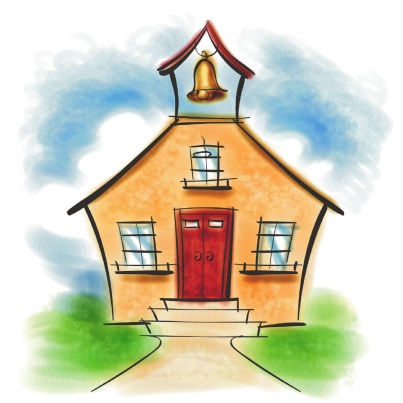 ¡Concierta una cita para entrar!




698 Hwy 319 South
Moultrie, GA 31768
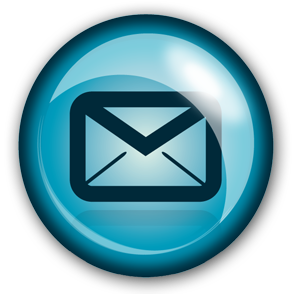 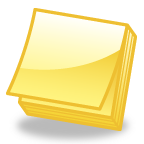 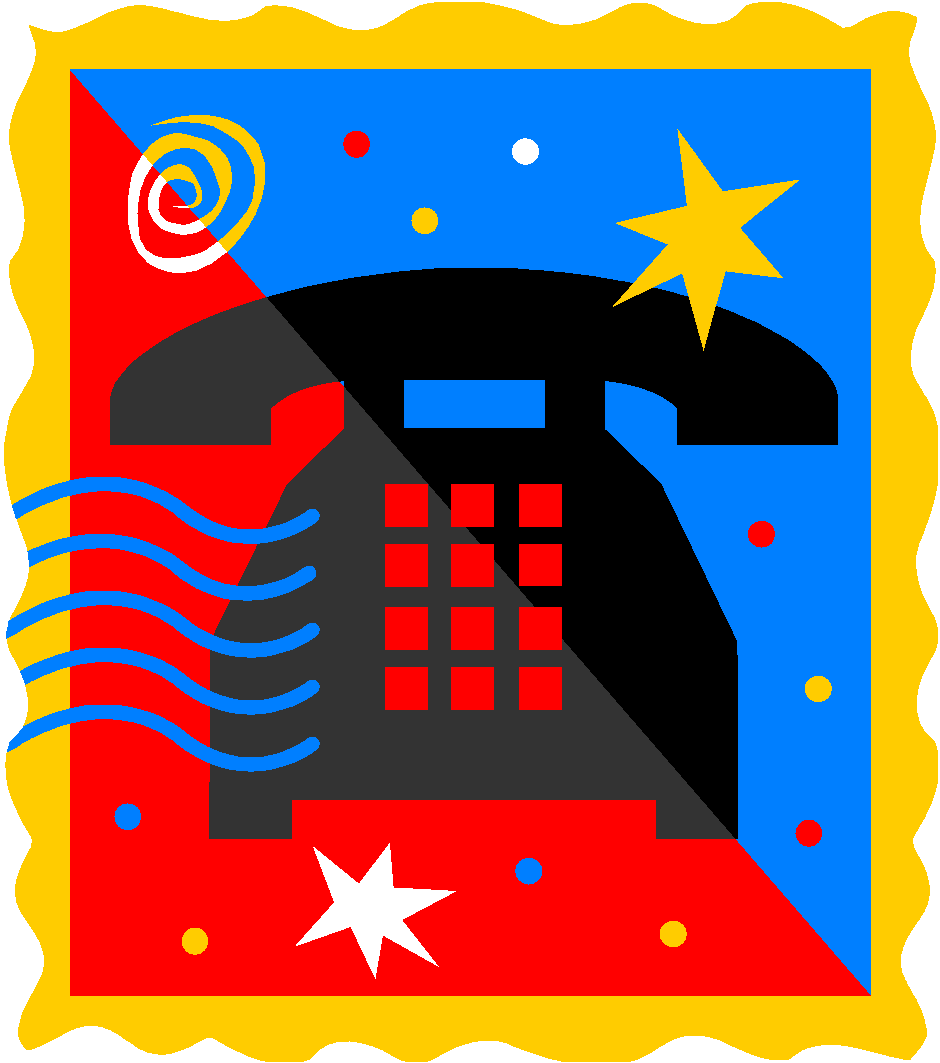 ¡Envíenos un correo electrónico!
¡Escríbanos una nota!
¡Llamanos!

229-890-6184
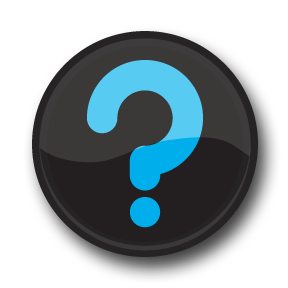 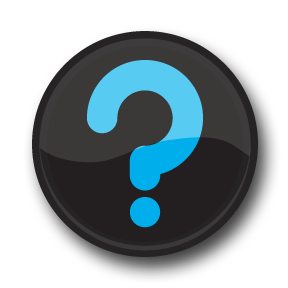 Preguntas
Llame a Staci Cortez, enlace de Sunset al 229-890-6148 o envíele un correo electrónico a staci.cortez@colquitt.k12.ga.us para ayudar a responder cualquier pregunta que pueda tener.

Recursos del distrito:
Si tiene alguna pregunta, comuníquese con el personal del CCSS
Departamento de Programas Federales de: 229-890-6200
Todd Hall, Director de Programas Federales 
Jeff Horne, Subdirector de Programas Federales, Coordinador del Programa para Migrantes 
Mary Beth Montgomery, Directora de Participación de Padres y Familias
Denise Pope, Enlace de familias sin hogar
Brianne Tomlinson, Secretaria de Programas Federales
¡Necesitamos sus comentarios!
Haga clic a continuación para responder algunas preguntas sobre nuestra reunión anual del Título I. ¡Esto nos ayudará con nuestras futuras reuniones!
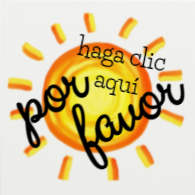